RightCare scenario: The variation between suboptimal and optimal pathways
Janet’s story: Frailty
Appendix 1: Summary slide pack
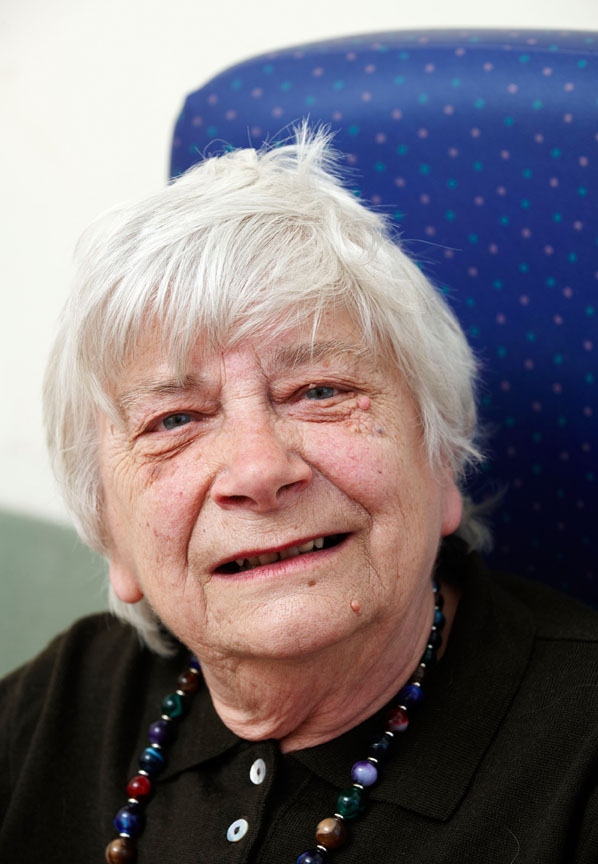 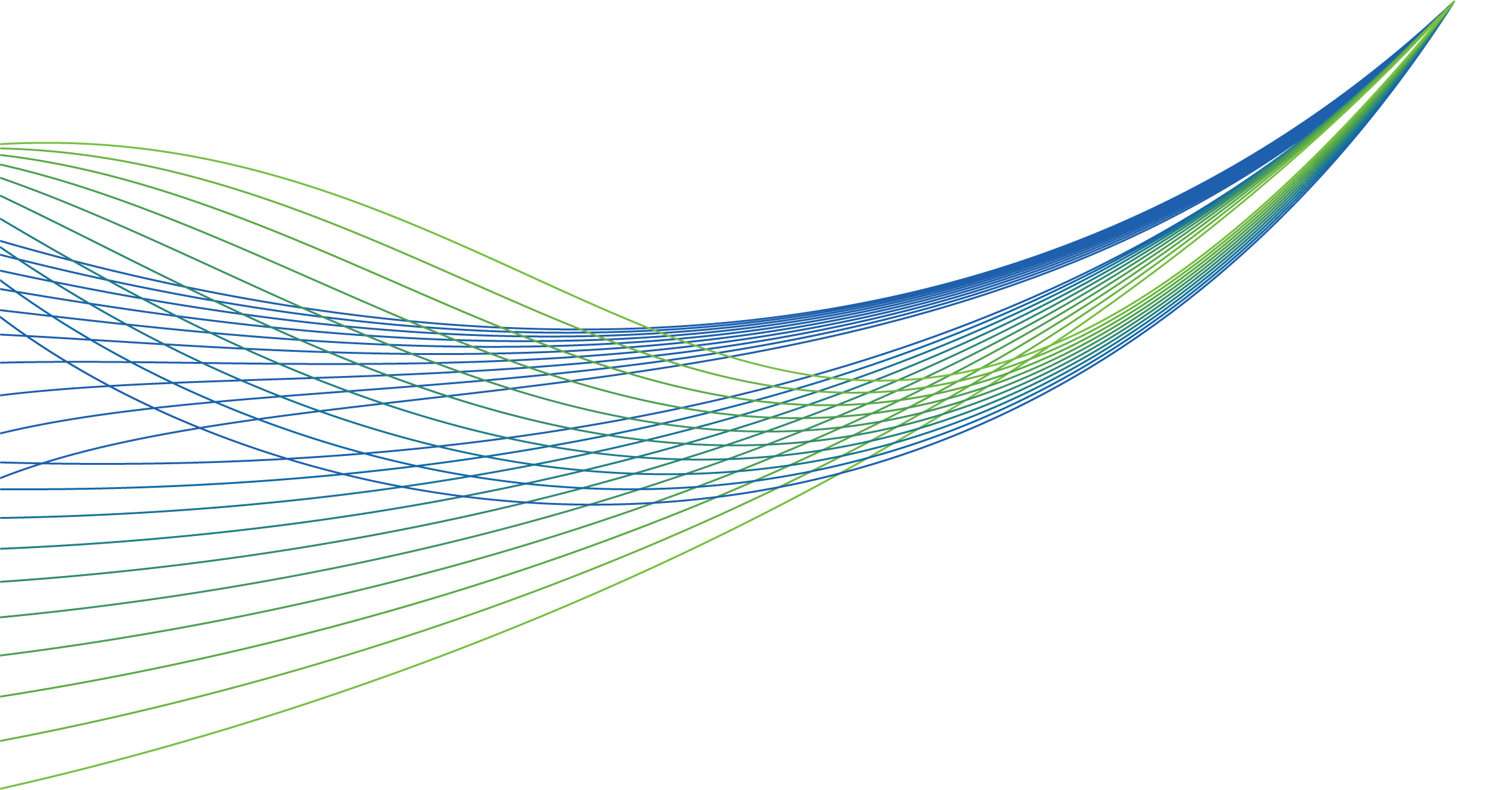 Published August 2016
Updated June 2019
Janet and the suboptimal pathway
Janet is 84, a retired teacher living with her 85 year-old husband Arthur.
On a Friday evening, Janet falls. Arthur calls 999 and Janet is taken to A&E.
Janet is given a hip x-ray. There is no fracture, but blood and urine tests show a urinary tract infection and dehydration, so she is admitted to an acute medical ward.
The next day (Saturday) she is moved to a general medical ward.
After the weekend, Janet is assessed as having postural hypotension.
Due to a lack of available beds in the community, Janet is moved to a winter escalation ward in the hospital. She falls again in the ward. As a result she is no longer fit for rehabilitation and requires a care package.
This is put in place almost three weeks after admittance and she is finally discharged.
Three weeks later, Janet falls again and, after discharge from hospital, goes into a care home. After rapid deterioration and another fall, she returns to acute care and after 10 days on the intensive care ward, she passes away aged 84.
Janet and the optimal pathway
Janet’s journey begins four years earlier when, aged 80, she and Arthur are visited by the Fire Service as part of their ‘Safe and Well’ visits. They carry out a gait speed test on Janet and Arthur which shows Janet has early signs of frailty. They provide practical guides and information and put Janet in contact with a local charity that runs exercise classes for the over 80s.
Five years on, Janet’s exercise group leader notices a deterioration in how much Janet can do and recommends she visit her GP who diagnoses her as living with moderate frailty. 
The GP informs Janet of the enhanced Summary Care Record and asks for her consent for this to be used. They then refer her to the local Ageing Well multi-disciplinary team (MDT) for further assessment and intervention. 
The MDT carries out a falls risk assessment and fully involves Janet and Arthur in all discussions. They undertake a medication review with the local pharmacist and refer Janet to her local memory service which culminates in a jointly agreed personalised care plan.
12 months later, aged 86, Janet falls. Arthur contacts NHS 111 for advice. A community paramedic assesses Janet but she has no serious injuries and does not need to be admitted. Community support is arranged for the next few days and the MDT refers Janet for a comprehensive geriatric assessment that confirms she had postural hypotension – further support steps are taken to minimise her risk of falling.
Two years later, Janet falls again and this time does have a short hospital stay and returns home with a support package. Aged 89, Janet passes away at home surrounded by her family, in accordance with her personalised care plan.
Financial information
Costs shown above should be treated as indicative costs to the healthcare economy. Where available, reference costs have been used, particularly to estimate the cost of emergency care and non-elective admissions.
Financial information
Costs shown above should be treated as indicative costs to the healthcare economy. Where available, reference costs have been used, particularly to estimate the cost of emergency care and non-elective admissions.
NHS RightCare
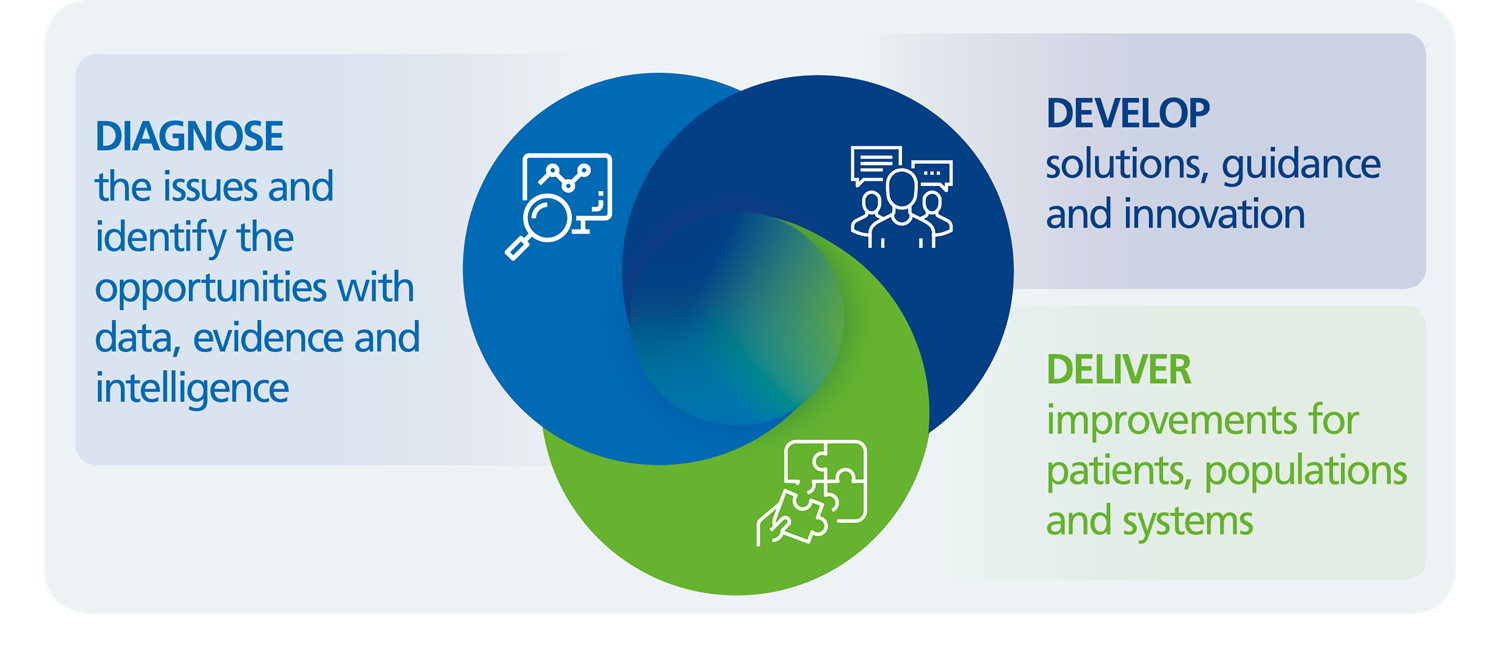 For more information about Janet’s journey, NHS RightCare or long term conditions you can:
Email: 
rightcare@nhs.net
england.longtermconditions@nhs.net
Visit: 
https://www.england.nhs.uk/rightcare/
Tweet:
@NHSRightCare